NIỀM VUI CỦA BI VÀ BỐNG
BÀI 3
BÀI 3
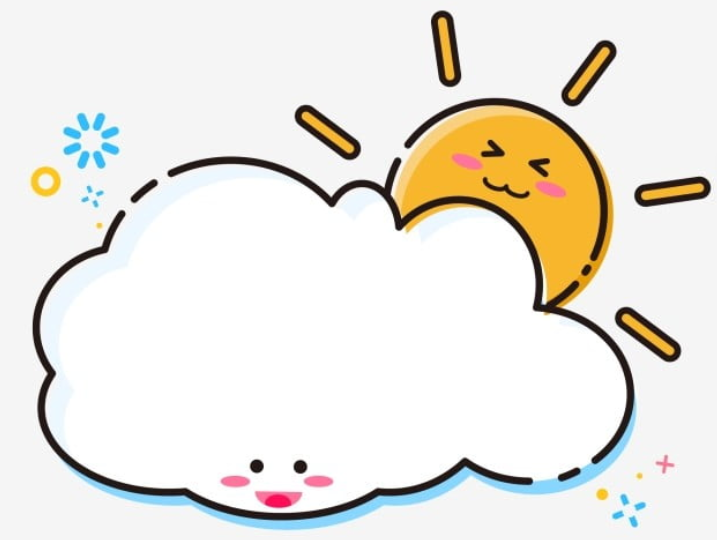 VIẾT
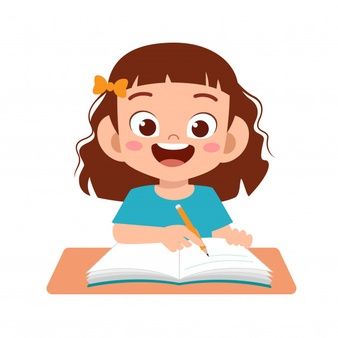 NIỀM VUI CỦA BI VÀ BỐNG
BÀI 3
BÀI 3
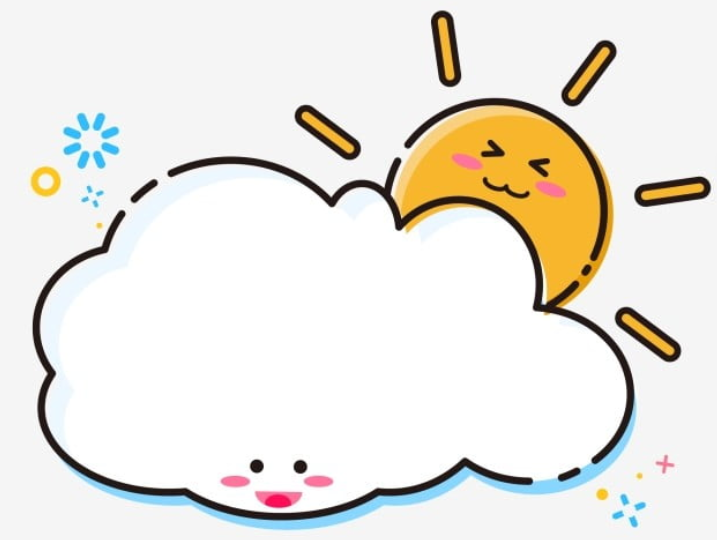 KHỞI ĐỘNG
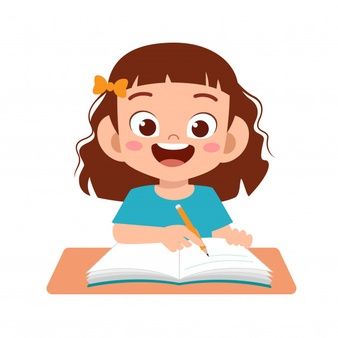 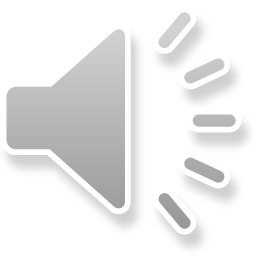 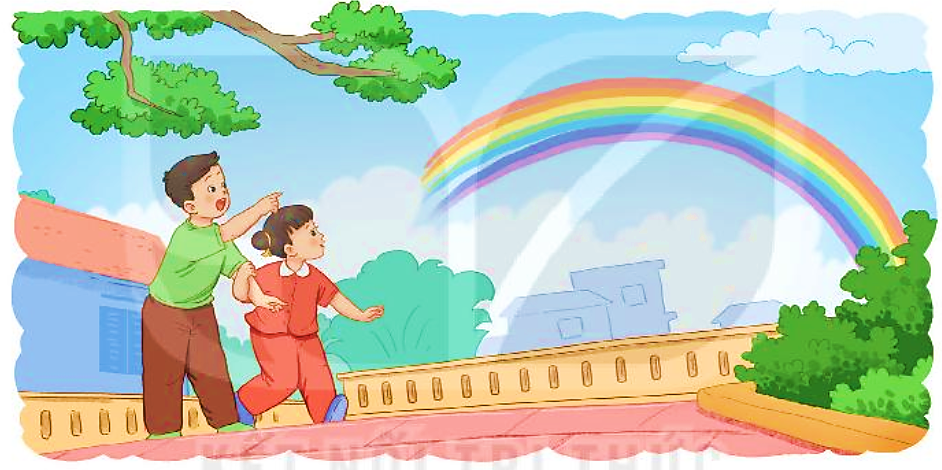 CHỮ HOA Ă, Â
Viết chữ hoa Ă, Â
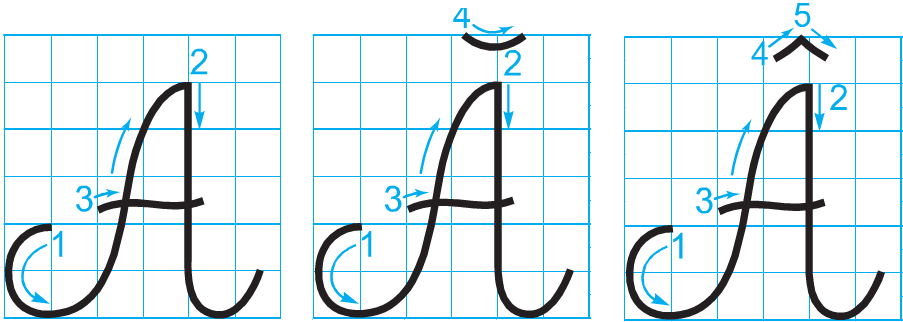 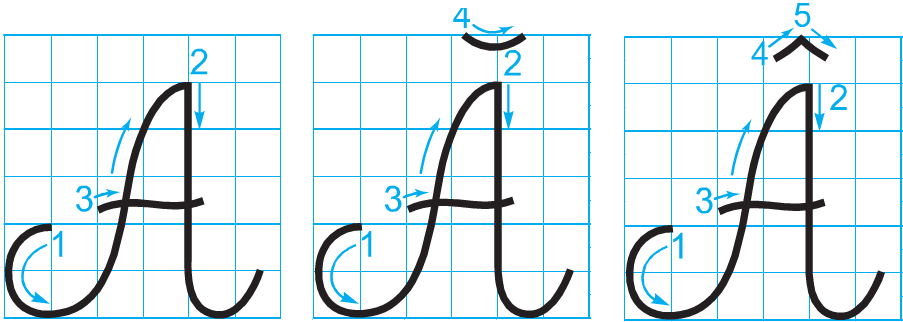 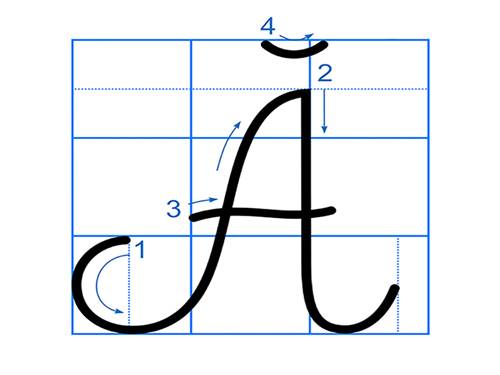 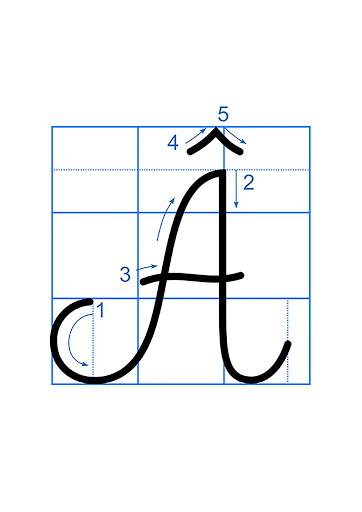 Viết chữ hoa Ă (cỡ vừa)
Viết chữ hoa Ă (cỡ nhỏ)
Viết chữ hoa Â (cỡ vừa)
Viết chữ hoa Â (cỡ nhỏ)
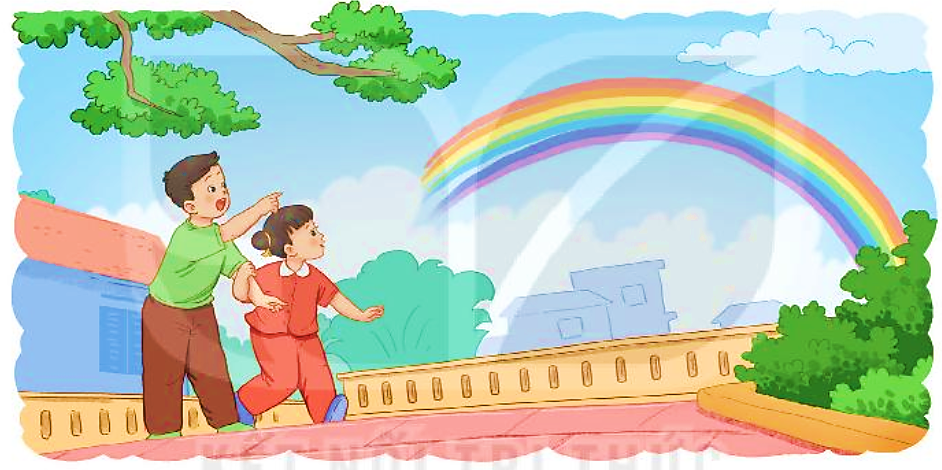 VIẾT ỨNG DỤNG
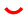 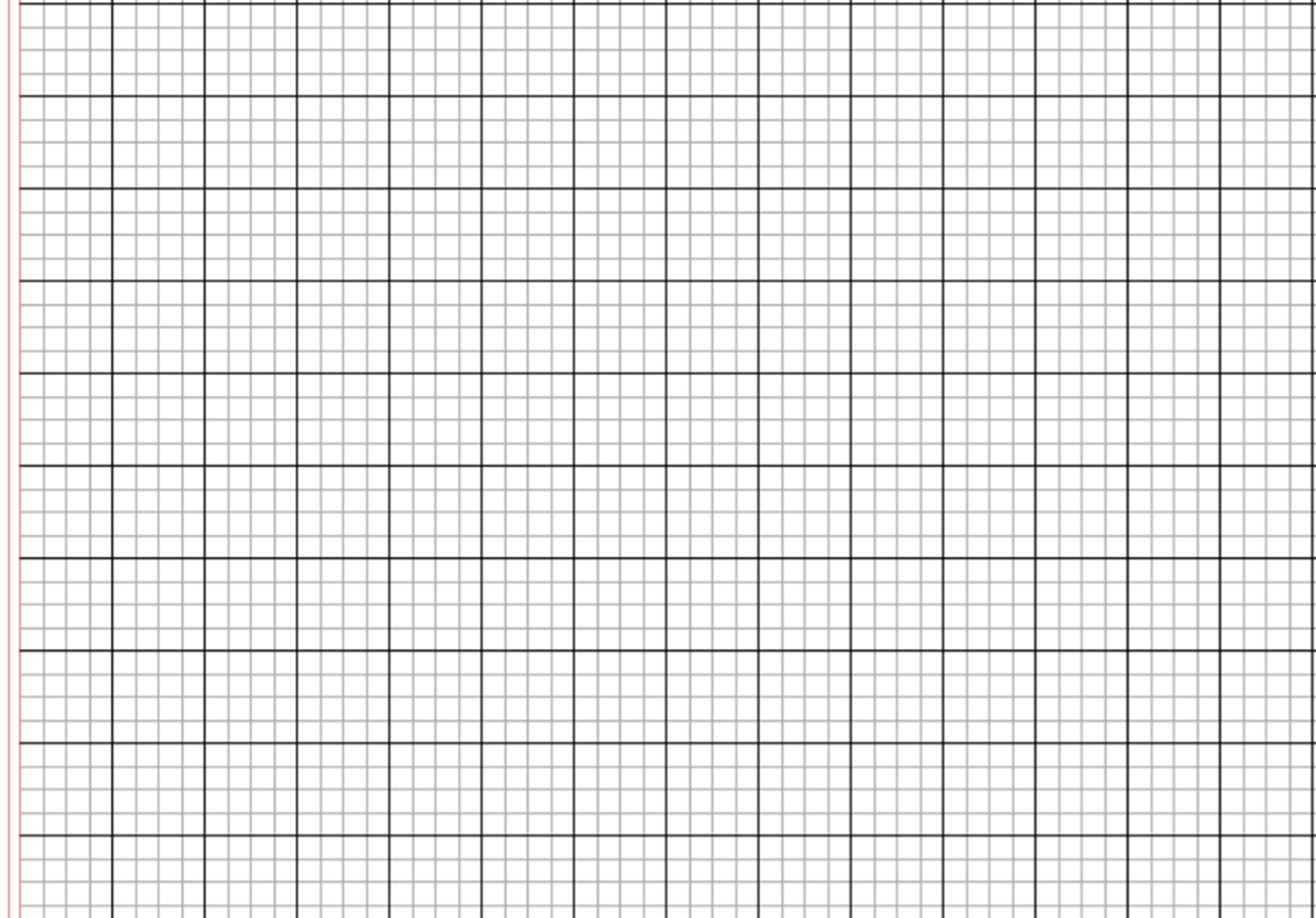 Ăn qĎả nhớ ngưƟ trŬg cây.
a. Chữ cái nào được viết hoa? 

b. Khoảng cách giữa các chữ ghi tiếng như thế nào?

c. Những chữ cái nào cao 2.5 li ?
 Chữ Ă.
 Khoảng cách giữa các chữ ghi tiếng là 1 con chữ o.
 Chữ Ă, h, g.
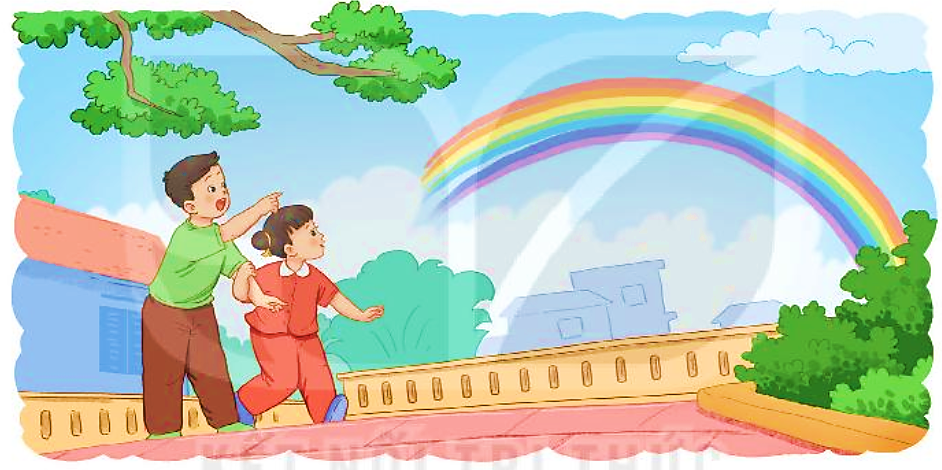 LUYỆN VIẾT VỞ
Học sinh viết vào vở Tập viết 2 tập một
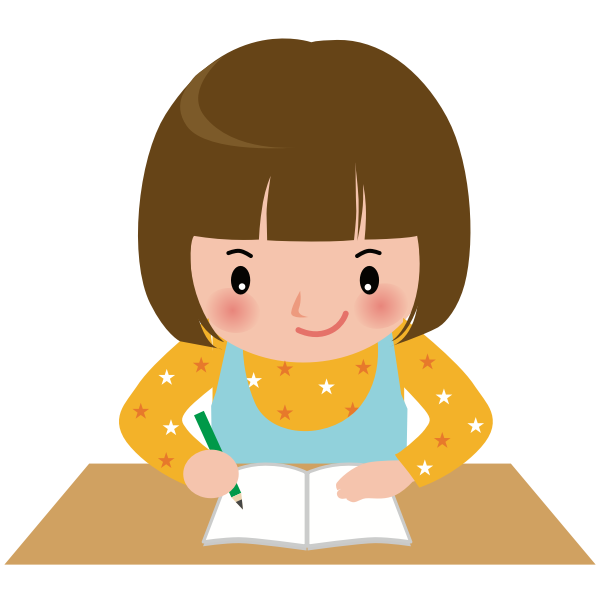 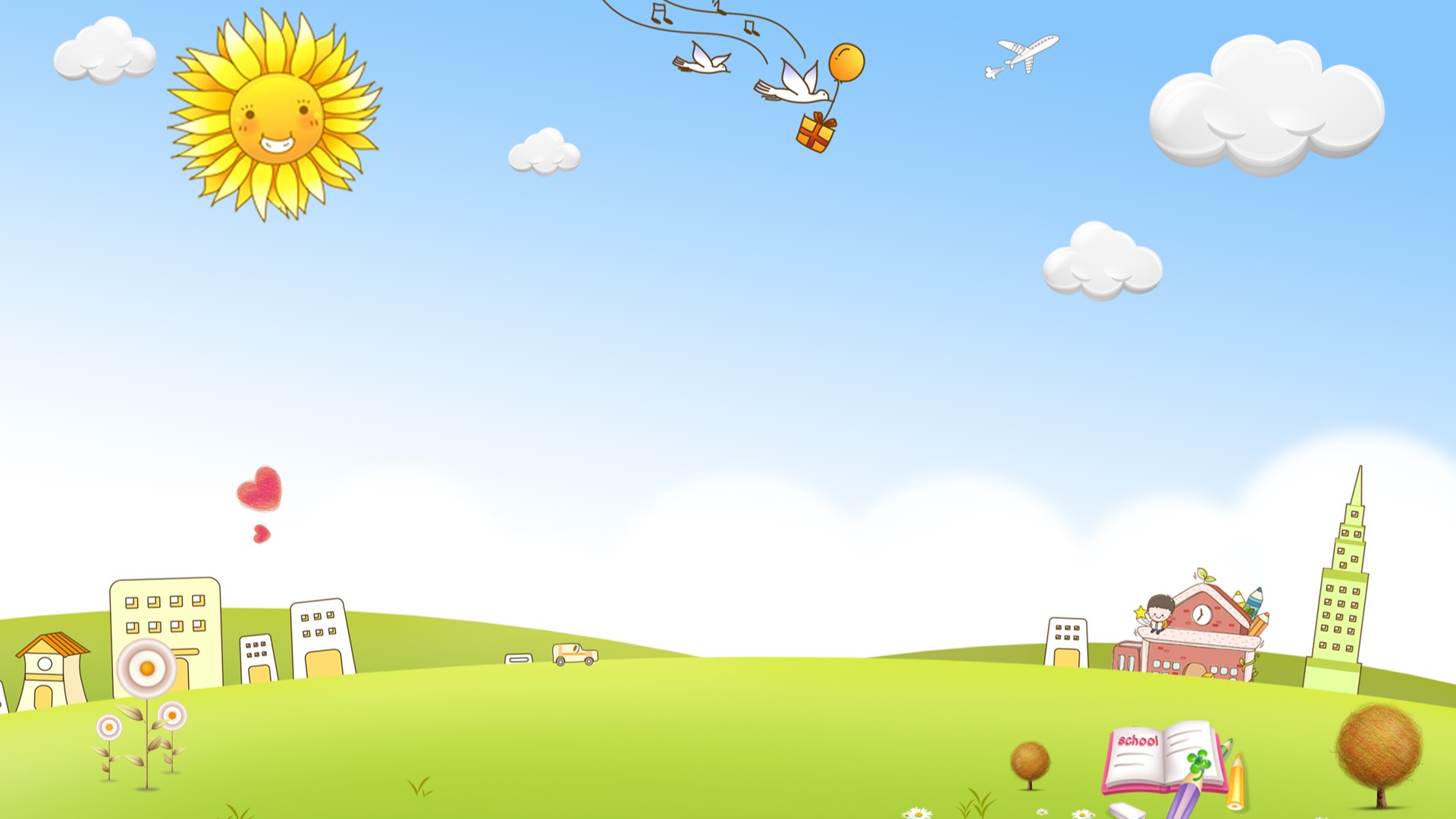 CHÚC CÁC CON 
CHĂM NGOAN HỌC GIỎI